Design Technology
; 
·
Cooking and nutrition
Stable structures
EYFS – expressive arts & design
Autumnal soup
EYFS
KS1
Simple programming
Eat more fruit and vegetables
Perfect pizzas
mechanisms
garages
Moving minibeasts
Mechanical systems
Vehicles
Cooking & nutrition
Programming and electrical systems
Mechanical systems
Design and technology CurriculumRoad Map
Stable structures
Cooking and nutrition
textiles
Programming and electrical systems
puppets
Seasonal stockings
Seasonal food
Light up signs
LKS2
Mini greenhouses
Story books
Mechanical systems
British inventors
Stable structures
Mechanical systems
Programming and electrical systems
textiles
Inventions and achievements
Building bridges
UKS2
Year 7
Fair-grounds
Chinese inventions
Drawstring bags
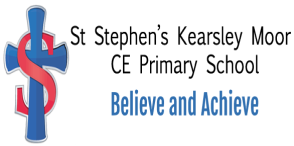